Facts About Apemen
Mike Riddle
Answers in Genesis
Topics
A history of apemen – the track record
Two case studies
Neandertals
Australopithecines and Lucy
How evolution hinders critical thinking
How things change
History of Man
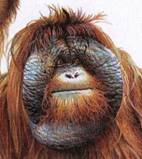 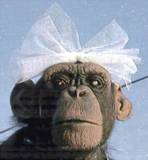 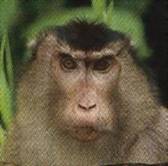 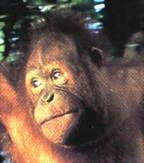 The Bible teaches that God created man
Evolution begins with the assumption that man has evolved from ape-like creatures
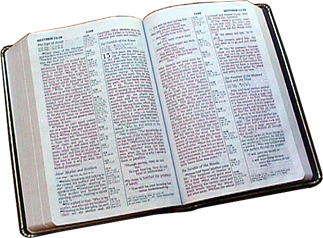 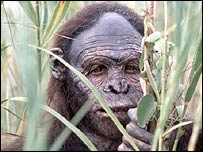 So God created man in his own image, in the image of God created he him; male and female
Genesis 1:27
Pick your relative
School Textbooks
Holt, Rinehart, & Winston, Biology – Visualizing Life, 1998, p. 213.
“Look closely at your hand. You have five flexible fingers. Animals with five flexible fingers are called primates. Monkeys, apes, and humans are examples of primates….Primates most likely evolved from small, insect-eating rodentlike mammals that lived about 60 million years ago.”
School Textbooks
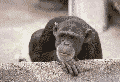 Miller and Levine, Biology, 2000, p. 757.
“But all researchers agree on certain basic facts. We know, for example, that humans evolved from ancestors we share with other living primates such as chimpanzees and apes.”
Piltdown Man
Segment of lower ape-like jaw
Segment of human skull
[Speaker Notes: Parts found between 1908 and 1912 in Piltdown, England
Portion of human skull
Portion of lower ape-like jaw
The claim: 500,000 year old intermediate link]
Piltdown Man
Parts found between 1908 and 1912 in Piltdown, England
Portion of human skull
Portion of lower ape-like jaw
The claim: 500,000 year old intermediate link
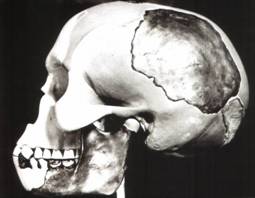 Piltdown Man
New York Times ran an article: 
“Darwin Theory Proved True.”
Featured in textbooks and encyclopedias 
In 1953 scientists studied the bones
The Truth
A fraud (600 year old bones)
Nebraska Man
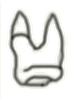 1922 fossil evidence was discovered
Used to support evolution in the 1925 Scopes trial
The claim: 1 million year old intermediate link
The Truth
An extinct pig's tooth
Ramapithecus
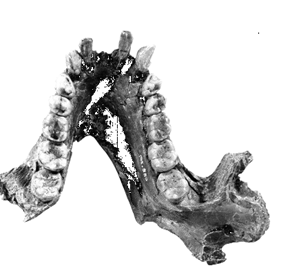 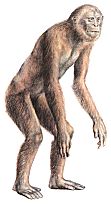 What they found
What they drew
1930s
[Speaker Notes: Pithecos = Greek for ape
Discovered in 1930s: jaw fragments and teeth]
Ramapithecus
Time Magazine (Nov. 7, 1977)
“Ramapithicus is ideally structured to be an ancestor of hominids. If he isn't, we don't have anything else that is.”
Ramapithecus
The claim: 14 million year old intermediate between ape-like creatures and humans
The truth
In 1970 a baboon living in Ethiopia was discovered.
Same dental structure
Similar morphological features found on Ramapithecus
Ramapithecus dropped from human line
Summary of “Facts”
Piltdown Man ……… Hoax
Nebraska Man …….. Pig
Ramapithecus ……..	 Ape
What about the dates?
In each case the date (age) was completely WRONG!
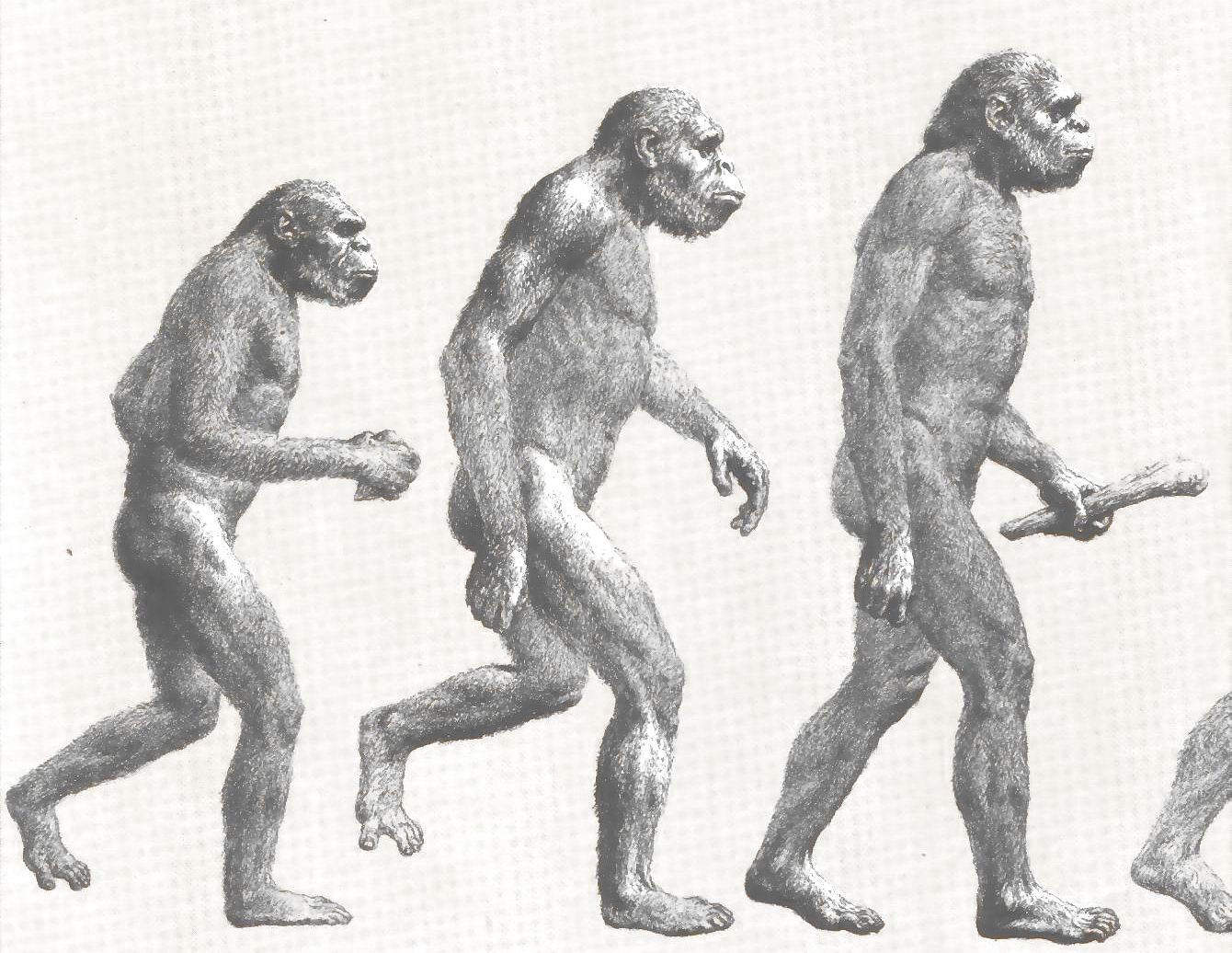 Two Case Studies
Neandertals
Lucy and the Australopithicines
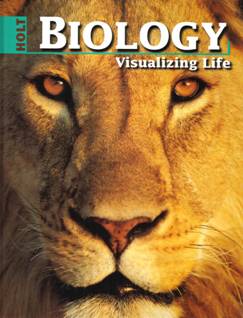 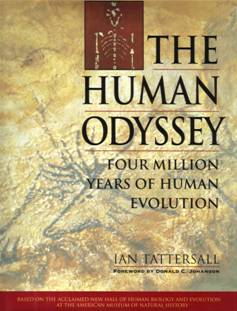 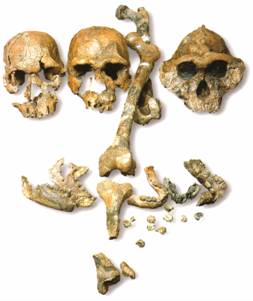 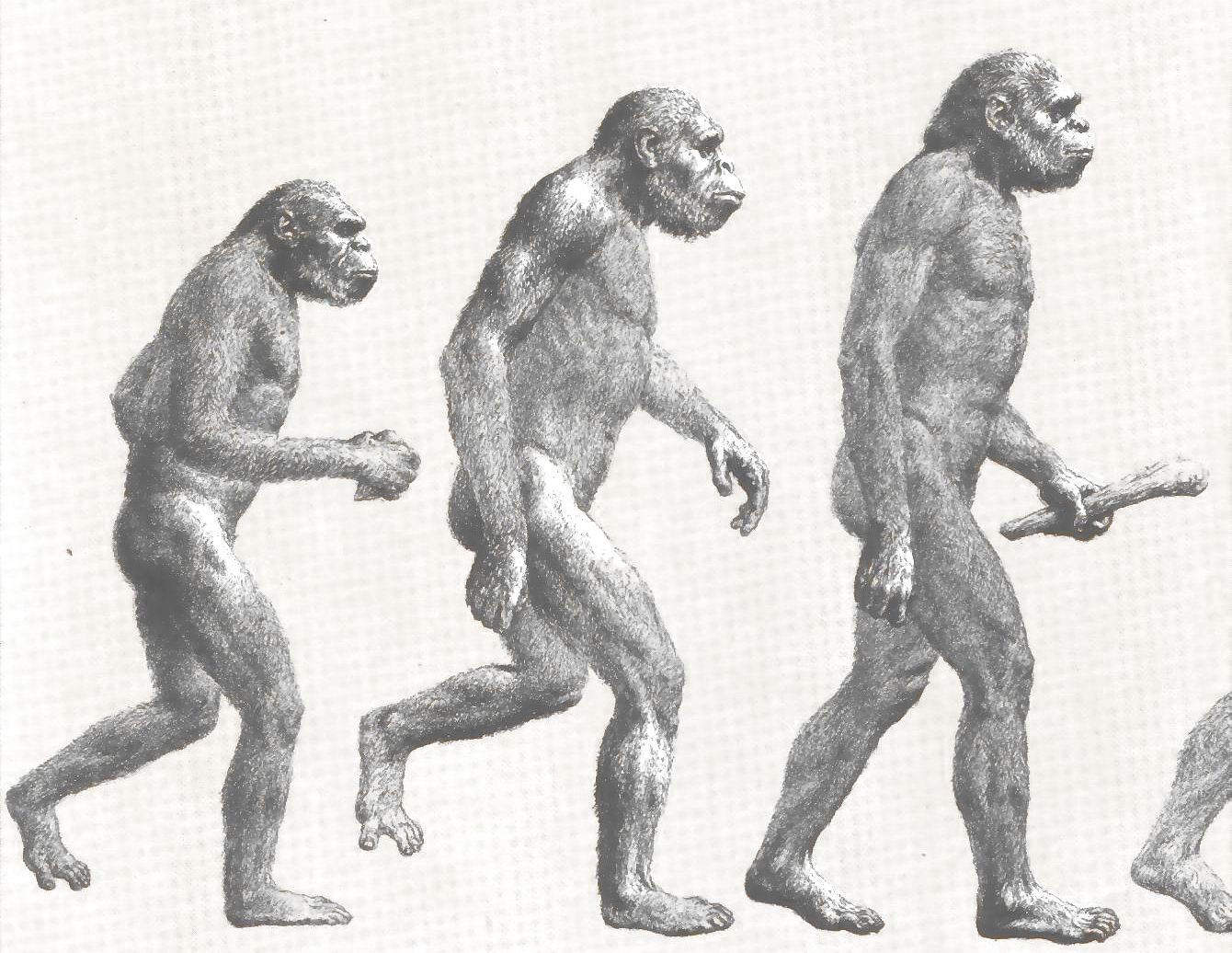 Case Study 1
Neandertals
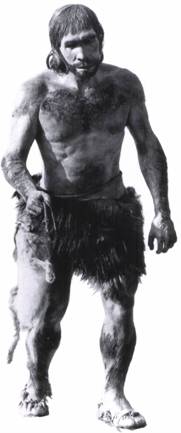 Characteristics
Anatomy
Genetics (DNA)
Neandertals
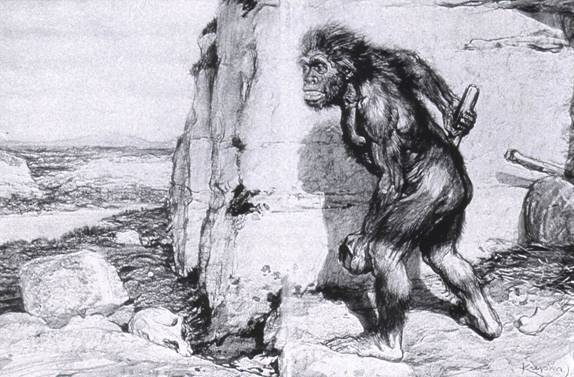 Original Drawing of Neandertal
Neandertals
First found near Dusseldorf, Germany in 1856
Constructed to look ape-like
Brain capacity about 200 cc larger
Initial construction discovered to be wrong
Used jewelry
Used musical instruments
Did cave paintings
Capable of speech
Buried their dead
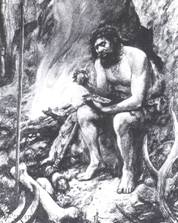 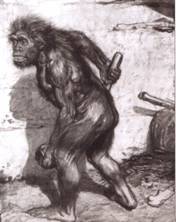 Neandertal Burial Cites
Marvin Lubenow, “Recovery of Neanderthal mtDNA: An Evaluation,” Creation Ex Nihilo Technical Journal, 1998 p.89.
“Most anthropologists recognize burial as a very human, and a very religious, act. But the strongest evidence that Neandertals were fully human and of our species is that at four sites Neandertals and modern humans were buried together.”
Rearranging the Data
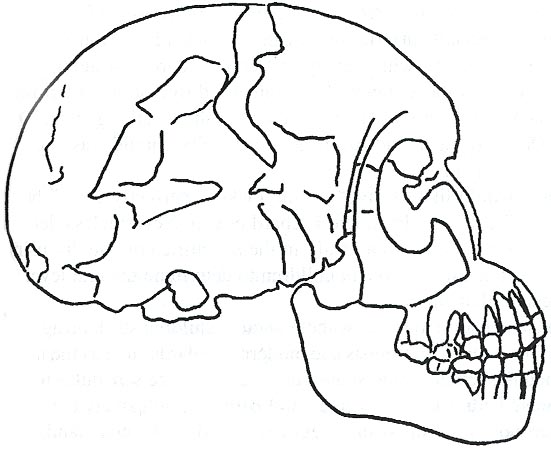 From Buried Alive by Dr. Jack Cuozzo
Drawing of a Neandertal fossil purchased at the souvenir counter at the museum in Berlin giving an ape-like appearance
Lower jaw 30 mm (over an inch) out of the socket
Rearranging the Data
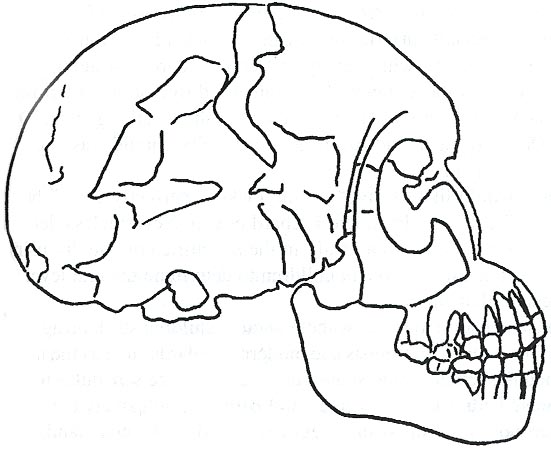 From Buried Alive by Dr. Jack Cuozzo
Flat, human appearance
Lower jaw 30 mm (over an inch) out of the socket
Neandertal Anatomy
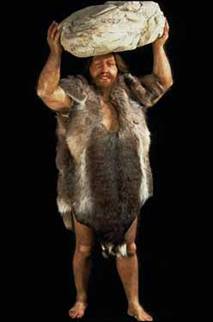 Thick brow
Stocky body build
Short extremities
Neandertal Population
Common dates for Neandertals are 130,000 to 30,000 years ago
Neandertals existed for about 100,000 years (2,500 generations)
Neandertal Population
2000
1
6 billion
300 million
100 generations
Where are the fossils?
There should have been over 50 billion Neandertals that lived during this time!
Neanderthals
1964: Neanderthals are a sub-species of humans
1997: Neanderthals are a separate species (based on mtDNA find)
Luigi Cavalli-Sforza (Professor of genetics Stanford University), Genes, People, and Languages, 2000, p. 35.
“The results of mitochondrial DNA show clearly that Neandertal was not our direct ancestor, unlike earlier hypotheses made by some paleoanthropologists.”
Critical Thinking
How was this comparison made?
1,669 modern humans were compared with one Neanderthal
Statistics
Marvin Lubenow (Th.M., M.S. Anthropology), “Recovery of Neandertal mtDNA: AN Evaluation,” CEN Technical Journal, 1998.
“It is improper to use statistical 'averages' in situations where many entities are being compared with only one entity. In this case, 994 sequences from 1669 modern humans are compared with one sequence from one Neandertal. Thus, there is no Neandertal 'average,' and the comparison is not valid.”
Differences
22
Neanderthal and human
24
Human and human
When compared to modern humans there were 22 mtDNA substitution differences
Between modern humans the range is from 1 to 24 mtDNA differences
What does this mean?
Evolution and Logic
There are a few modern humans who differ by 2 substitutions more than the Neanderthal individual
Therefore, using evolutionists logic, these people are a separate species (not human)
~ 8% of the people here tonight are not human
[Speaker Notes: If you differ by more than 22 substitutions you fall outside the human range according to evolutionists
The single Neanderthal (mtDNA) was extracted from a small isolated group of Neanderthals
Possible explanations
Neanderthals did contribute to the modern gene pool, but their sequences disappeared through genetic loss or selection
The single Neanderthal (mtDNA) was fully human but at the extreme end
The single Neanderthal (mtDNA) was fully human but at the extreme end]
Neandertal DNA
Nicholas Comninellis, M.D., Creative Defense: Evidence Against Evolution, 2001, p. 195. (citing Marvin Lubenow, “Recovery of Neanderthal mtDNA: An Evaluation,” Creation Ex Nihilo Technical Journal, 1998.)
“Analysis of Neanderthal DNA failed to demonstrate any significance from DNA of modern humans.”
Conclusion About Neandertals
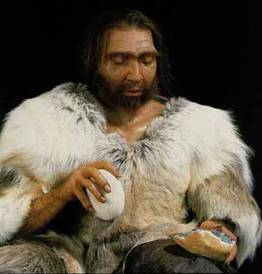 Neandertal man, reconstructed from a skull found in La Chapelle-aux-Saints, France
Protruding brow ridge
Stocky body build and short extremities
Isolated population of people
Lived in a cold, harsh climate
100% human
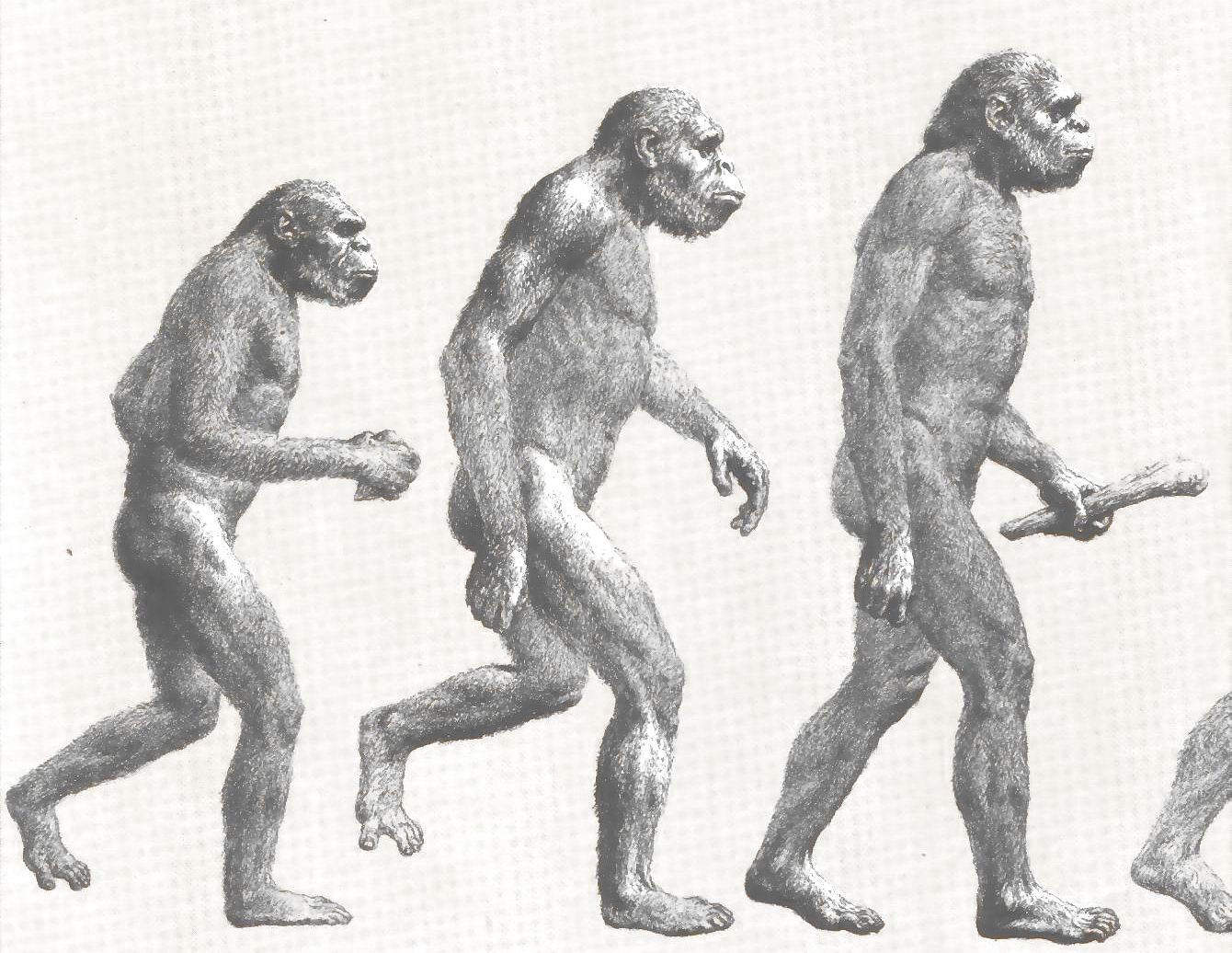 A Case Study in Deception
Lucy and the Australopithecines
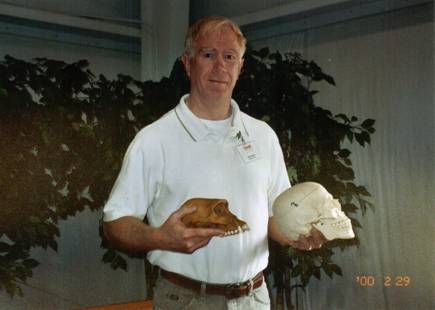 Lucy
Note: Lucy is our ancestor
What was found
Did Lucy walk upright
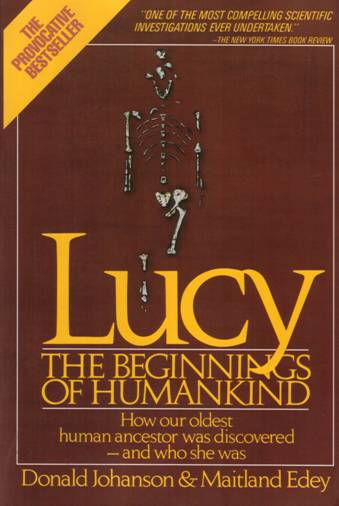 Challenges to Our Youth
Artistic conception
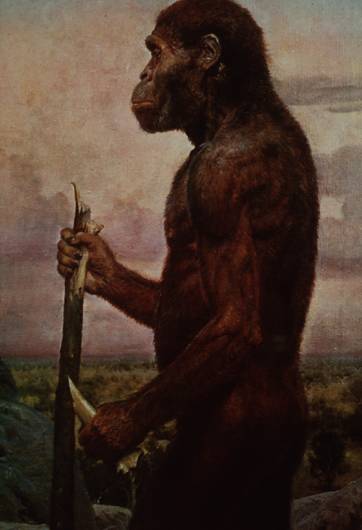 Australopithecus
africanus
What do you notice about this picture?
Note contemplative gaze, human hands and use of tools.
Evolutionary Preconception
John Gurche, artist, National Geographic, March, 1996 p. 109.
“I wanted to get a human soul into this ape-like face, to indicate something about where he was headed.”
What Was Found?
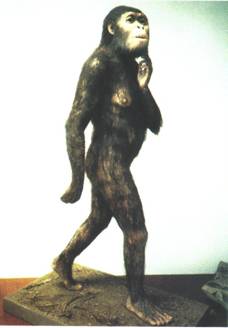 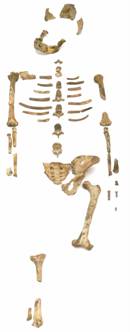 Lucy discovered in 1974
About 40% of the fossil was found
Claimed to be 3.5 million years old
Claimed bipedal (walked upright)
[Speaker Notes: Picture of Lucy from: Biology: Understanding Life Third Edition, 2000]
Lucy and the Australopithecines
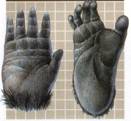 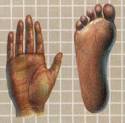 No similarity in appearance to humans
Long arms are identical to chimpanzees
Jaws are similar to chimpanzees
Upper leg bone is similar to chimpanzees
Lucy's legs were very ape-like
Brain size (400-500 cc) overlaps chimpanzees
Large back muscles for tree dwelling
Hands similar to pygmy chimpanzee
Feet were long and curved
Did Lucy Walk Upright
To determine if Lucy walked upright three areas of anatomy were examined
The rib cage
The pelvis
Leg and foot bones
Rib Cage
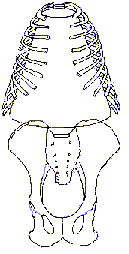 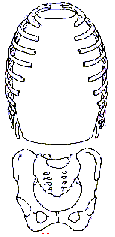 Human
Ape
Conical shape
Circular barrel-like
Ape ribs are conical shaped
Human ribs are barrel-like
Lucy's Rib Cage
Peter Schmid (paleontologist  at the Anthropological Institute in Zurich) Quoted from Origins reconsidered: In Search of What Makes Us Human by Richard Leakey and Roger Lewin
“I noticed that the ribs were more round in cross-section, more like what you see in apes. Human ribs are flatter in cross-section.
But the shape of the rib cage itself was the biggest surprise of all. The human rib cage is barrel shaped, and I just couldn't get Lucy's ribs to fit this kind of shape.”
Lucy's Rib Cage
Brad Harrub (Ph.D. Anatomy and Neurobiology) and Bert Thompson (Ph.D. Microbiology), The Truth About Human Origins, 2003, p. 47.
“In Lucy's case, her ribs are conical, like those found in apes.”
Chimp vs. Human Pelvis
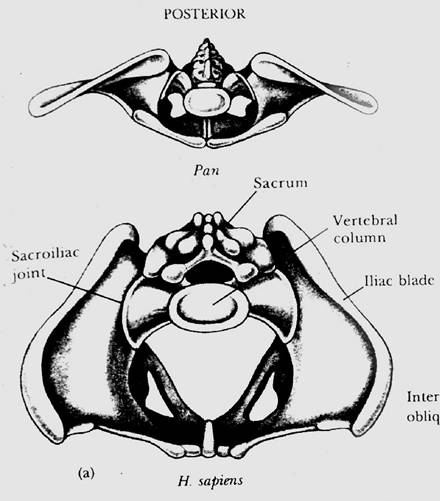 Chimp
Human
Lucy's Pelvis
J. Stern & R. Sussman, American Journal of
Physical Anthropology, 1983, pp. 291 & 292.
“The fact that the anterior portion of the iliac blade faces laterally in humans but not in chimpanzees is obvious.  The marked resemblance of AL 288-1 (Lucy) to the chimpanzee is equally obvious…
It suggests to us that the mechanism of lateral pelvic balance during bipedalism was closer to that in apes than in humans.”
Lucy's pelvis is “wrong” because it is very ape-like
PBS Nova Series; In Search of Human Origins
episode one 1994 (Dr. Owen Lovejoy)
[Speaker Notes: C. Owen Lovejoy is Chairman of Anthropology at Kent State University]
“Fixing” Lucy with a power saw!
PBS Nova Series; In Search of Human Origins
episode one 1994 (Dr. Owen Lovejoy)
Knee Joint of A. afarensis
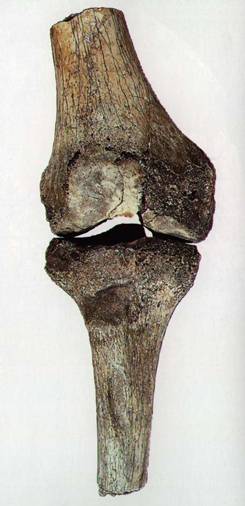 15° carrying angle (valgus)
Human  = 9°
Gorilla  = 0°
Chimp  = 0°
Orangutan        = 9°
Spider monkey = 9°
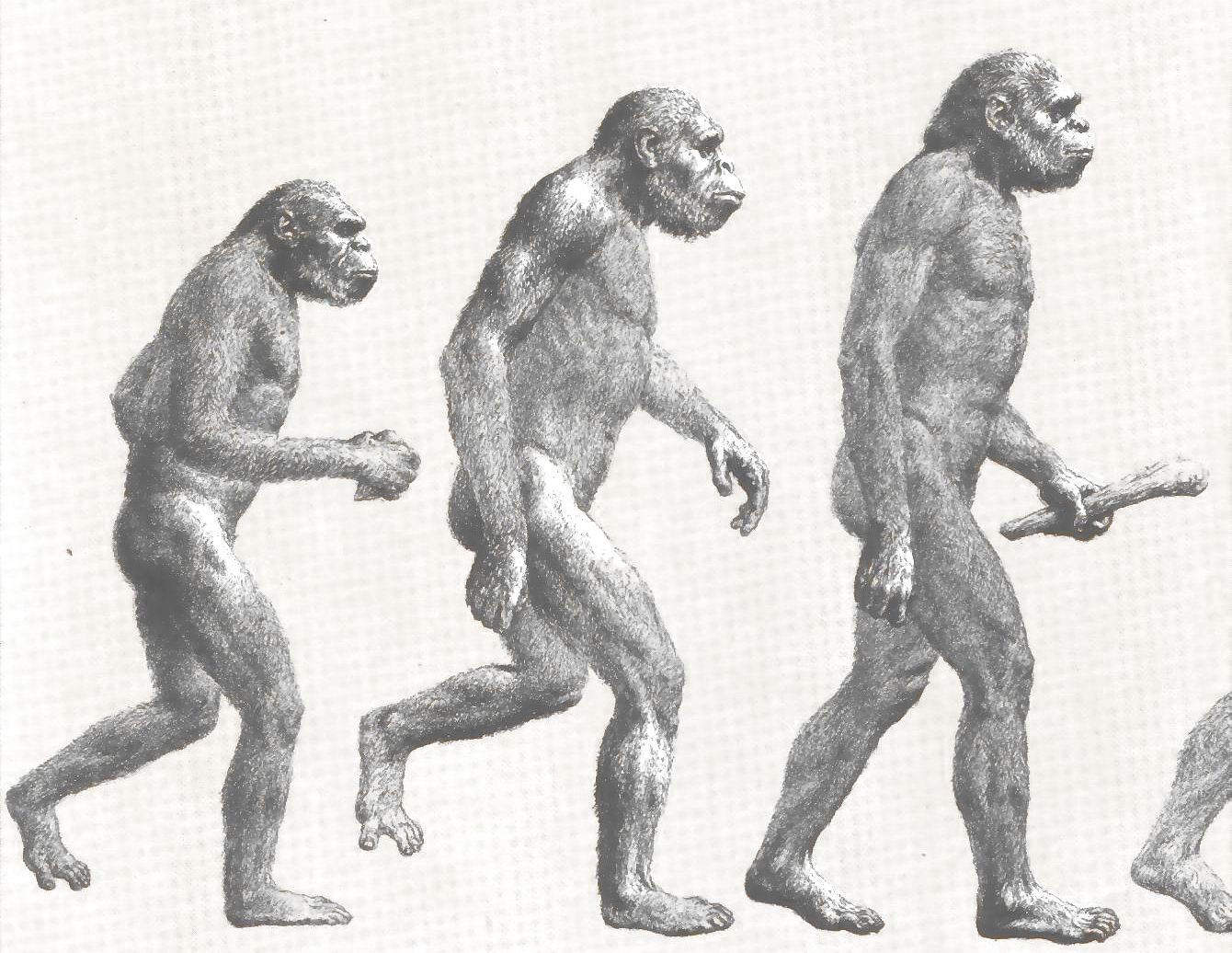 How Evolution Hinders Critical Thinking
Lucy: What Nice Feet You Have
St Louis zoo replica of Lucy
Drawing from Life: The Science of Biology, Purves, Orians, and Heller, 1992, p. 604.
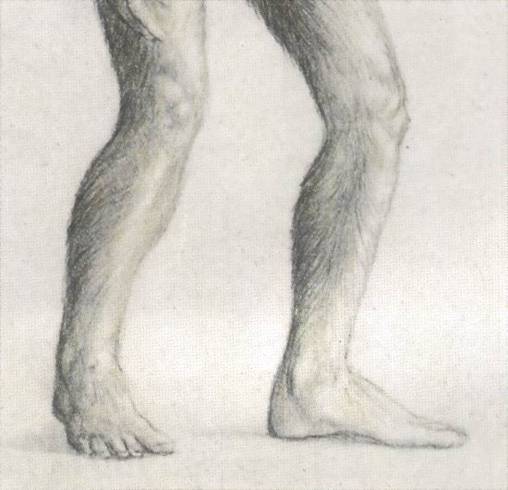 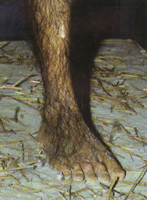 Apes and Humans – a Test
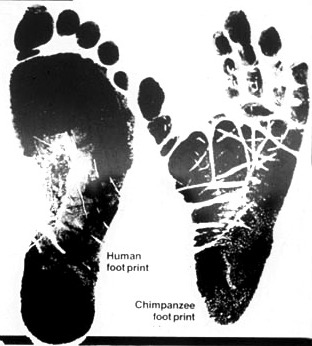 Human
Which footprint is human?
[Speaker Notes: This is not hard to distinguish]
Laetoli Footprints
Footprints discovered in 1978 in Laetoli, Tanzania. The footprints were dated at 3.5 million years old.
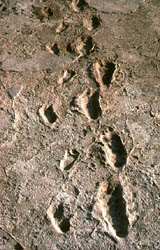 Who made these footprints?
Ape and Human Footprints
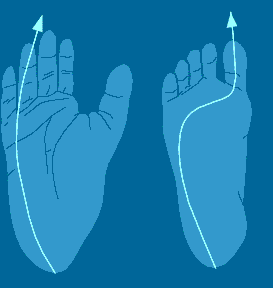 Human
Ape
(Lucy)
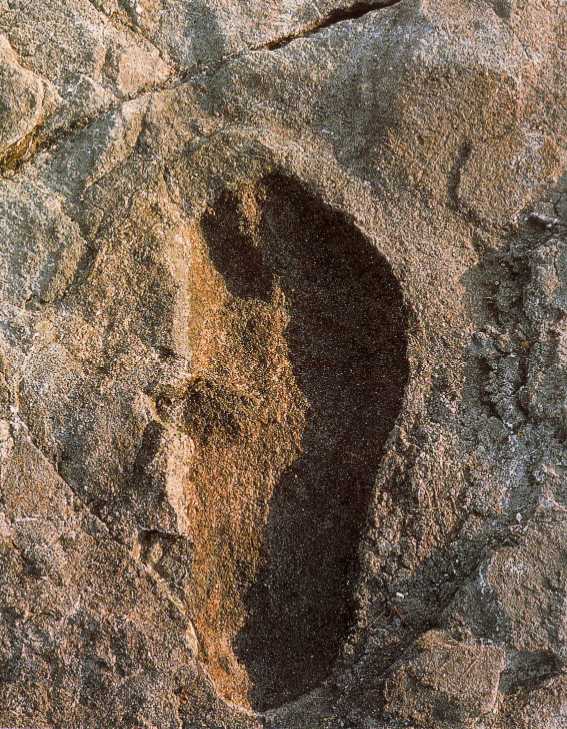 Laetoli footprint
Footprints and Real Evidence
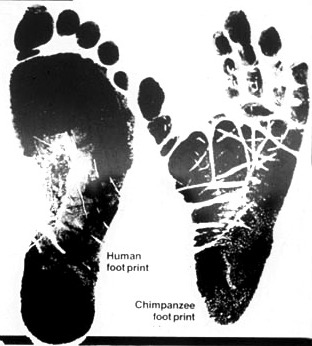 Russell Tuttle, “The Pattern of Little Feet,” American Journal of Physical Anthropology, Feb 1989, p. 316.
“Indistinguishable from those of habitually barefoot Homo sapiens.”
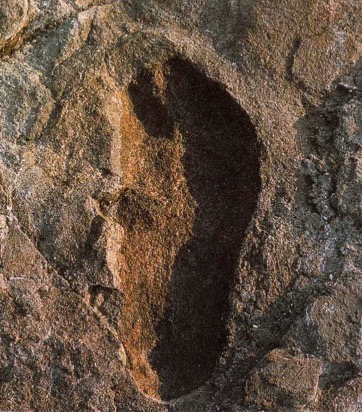 Anatomy of Australopithecines
David Catchpoole, Ph.D., “New evidence: Lucy was a knuckle-walker”, www.answersingenesis.org/docs2/4256news5-5-2000.asp
“…anatomist Dr Charles Oxnard has shown that the big toe actually sticks out as in chimpanzees.”
Lucy: Saint Louis Museum
Evolution Rejects the Evidence
“Professor Betsy Schumann, evolutionist expert, admits that the statue's feet 'probably are not accurate', but when asked whether the statue should be changed, she says,
'Absolutely not'.”
Creation ex nihilo, Dec 1996, p.52.
In other words, evolution must use bad science to deceive people
Textbooks Promoting Bad Science
Biology: Concepts and Connections, 2000, p. 404.
“Some 3.7 million years ago, several bipedal  (upright-walking) human animals of the species Australopithecus afarensis left footprints in damp volcanic ash in what is now Tanzania in East Africa.”
Confusion about Lucy
Robert Boyd and Joan Silk, (both professors of anthropology), How Humans Evolved, 2000, pp. 331-334.
“Anatomical evidence indicates that A. afarensis was bipedal…”
…some anthropologists are convinced by the anatomical evidence that A. afarensis was not a modern biped.”
Why the confusion?
Why aren't students told about this?
Did Lucy Walk Upright?
1987	Charles Oxnard (Professor of Anatomy and 	Human Biology) Computer analysis
1992	American Journal of Physical Anthropology, 	Walked like chimpanzees 
1993	Christine Tardieu, (Anthropologist) 	reported, “Its locking mechanism was not 	developed.” 
1994	Journal of Human Evolution, A Biochemical 	Study of the Hip and Thigh
Did Lucy Walk Upright?
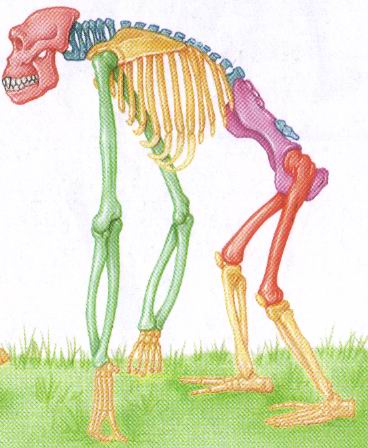 Richmand and Strait, “Evidence that Humans Evolved from Knuckle-Walking Ancestor,” Nature, 2000.
“Regardless of the status of Lucy's knee joint, new evidence has come forth that Lucy has the morphology of a knuckle-walker.”
E. Stokstad, “Hominid Ancestors May Have Knuckle Walked,” Science, 2000.
“I walked over to the cabinet, pulled out Lucy, and shazam! – she had the morphology that was classic for knuckle walkers.”
Did Lucy Walk Upright?
Charles Oxnard (professor of anatomy and leading expert on australopithecine fossils), The Order of Man: A Biomathematical Anatomy of the Primates, 1984, p. 332.
“The australopithecines known over the last several decades … are now irrevocably removed from a place in the evolution of human bipedalism,…
All this should make us wonder about the usual presentation of human evolution in introductory textbooks…”
Did Lucy Walk Upright?
Stuart Burgess (Ph.D. CEng), Hallmarks of Design, 2002, p. 166.
“There are so many unique features required for bipedal motion that it is impossible for a quadruped to gradually evolve into a biped.”
10 Unique Characteristics
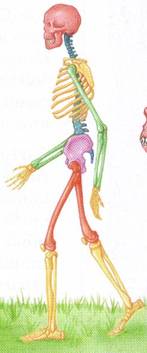 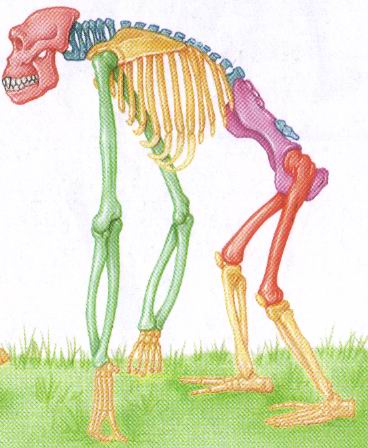 Fine balance
Flat face
Upright skull
Straight back
Fully extendable hip joints
Angled femur bones
Fully extendable knee joints
Long legs
Arched feet
Strong big toes
[Speaker Notes: All these deal with being bipedal
FINE BALANCE: Requires a fine sense of balance. The inner ear has a network of fluid-filled canals which contain sensors which are sensitive to movement and gravity. The sensors consist of fine hairs which send out signals to indicate direction and speed. Humans have a more complex inner ear design than apes
FLAT FACE: So their eyes have a field of view which extends down to the ground in front of the feet.
UPRIGHT SKULL: the position at which the spinal cord enters the skull. In humans it is located at the bottom of the skull. This means the most natural position  for the head is looking forward in the upright position.
STRAIGHT BACK: This is ideal for upright posture because the torso and head are directly above the hips in the standing position. Apes have a curved back.
FULLY EXTENDABLE FEMUR BONES: When looking from the front humans have femur bones which are angled inwards as they come down from the hip. This has the effect of making the knees and feet closer together. Having feet closer together keeps the feet nearly under the center of the body and gives stability during walking and running. During walking and running the body is supported by one leg at any instant and so the body can topple over if the legs are not right under the body. If the feet were not close together then the body would be thrown from side to side
FULLY EXTENDABLE KNEE JOINTS:
VERY LONG LEGS: The length of human legs is about half the total body. This makes it possible to walk and run for long distances with relative ease. In contrast, apes are only about a third.
ARCHED FEET: The human foot is arched between the ball of the foot and the toes. The foot has around 26 bones and many muscles and ligaments, tendons and nerves so the foot can flex between the heel and the ball. The arched structure of the foot makes it easy for a person to press down on the ball for the foot which is important for balance and control. This ability is also important for movements such as standing on tiptoe, running and turning. It also helps absorb shocks during walking and running. In contrast the feet and hands of apes are like hands suited for grasping.
STRONG BIG TOES: This feature is important for walking and running. For each step, the final push from the ground comes from the big toe. In order to propel the body forwards in a controlled manner, the big toe must be very strong. Apes have a toe designed for grasping. They cannot make a firm push from their big toe.]
Textbooks and Accuracy
3
Flatter face
2
Eye socket
1
Teeth
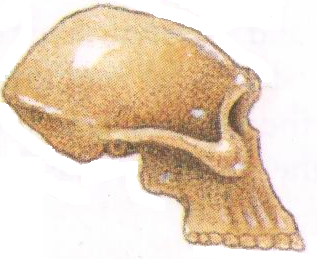 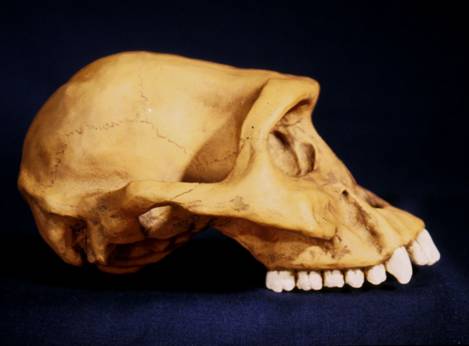 Biology: The Web of Life, 1993
Mechanism for Change
Is it possible for a Lucy-like creature to evolve into a human?
Evolution and Change
A beneficial mutation occurs
Natural selection selects this mutation over any existing genes or other detrimental mutations that code for this function
The mutation is inherited by offspring
KEY: This process must add 
New Information
Natural Selection
Ability to adapt to the environment
Survival of the fittest
Can natural selection cause one kind (species) to become a new kind?
No!
Natural selection ONLY works with existing information
Human Variation
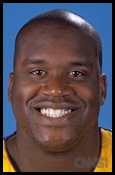 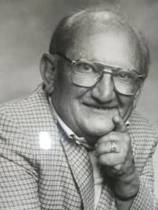 Shaquille O'neal     7-foot -1
Billy Barty   3-foot-9
Watusi
Pygmy
Dwarfism
Basketball players
Eskimo (Inuit)
This is an example of genetic variation and natural selection and NOT evolution
Detrimental
Neutral
Beneficial
Disease
No change
No evolution
No evolution
Mutation
Add information
No
Yes
Change morphology
yes
No
No evolution
Evolution possible
Mutations and Evolution
Lee Spetner (Ph.D. Physics – MIT,  taught information and communications at Johns Hopkins University), Not By Chance, 1997, pp. 131, 138.
“But in all the reading I've done in the life-sciences literature, I've never found a mutation that added information… 
All point mutations that have been studied on the molecular level turn out to reduce the genetic information and not increase it.”
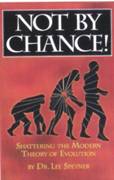 Scientists
Linda K. Walkup, Ph.D. Genetics
Todd Wood, Ph.D. Genetics
Lane Lester, Ph.D. Genetics
James S. Allan, Ph.D. Genetics
Andre Eggen, Ph.D. Genetics
Maciej Giertych, Ph.D. Genetics
Leonard Korochkin, M.D., Genetics and Neurobiology
Kimberly Berrine, Ph.D., Microbiology & Immunology
Duane Gish, Ph.D. Biochemistry 
Harriet Kim, Ph.D. Biochemistry
Bob Hoskin, Ph.D. Biochemistry
Neil Huber, Ph.D. Physical Anthropology
Kyoung-Tai Kim, Ph.D. Genetic Engineering
Summary
Evolutionists ignore the scientific evidence 
Evolutionists create misleading pictures in textbooks to support evolution
Evolutionists practice censorship
The scientific evidence supports Lucy was an extinct type of chimpanzee
All the evidence supports “Created after their kind”, “Made in the image and likeness of God”
Psalm 139:14
I will praise thee; for I am fearfully and wonderfully made: marvellous are thy works; and that my soul knoweth right well.
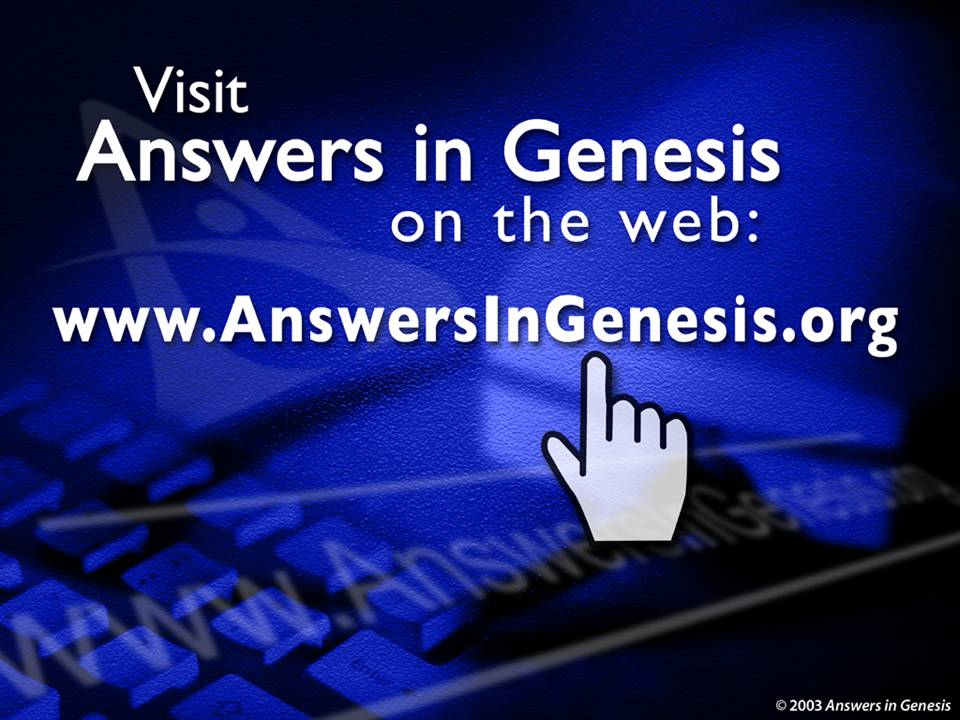 AiG Web Address 00439
Over 1,000 Articles by Category
Black
Get this presentation for free!
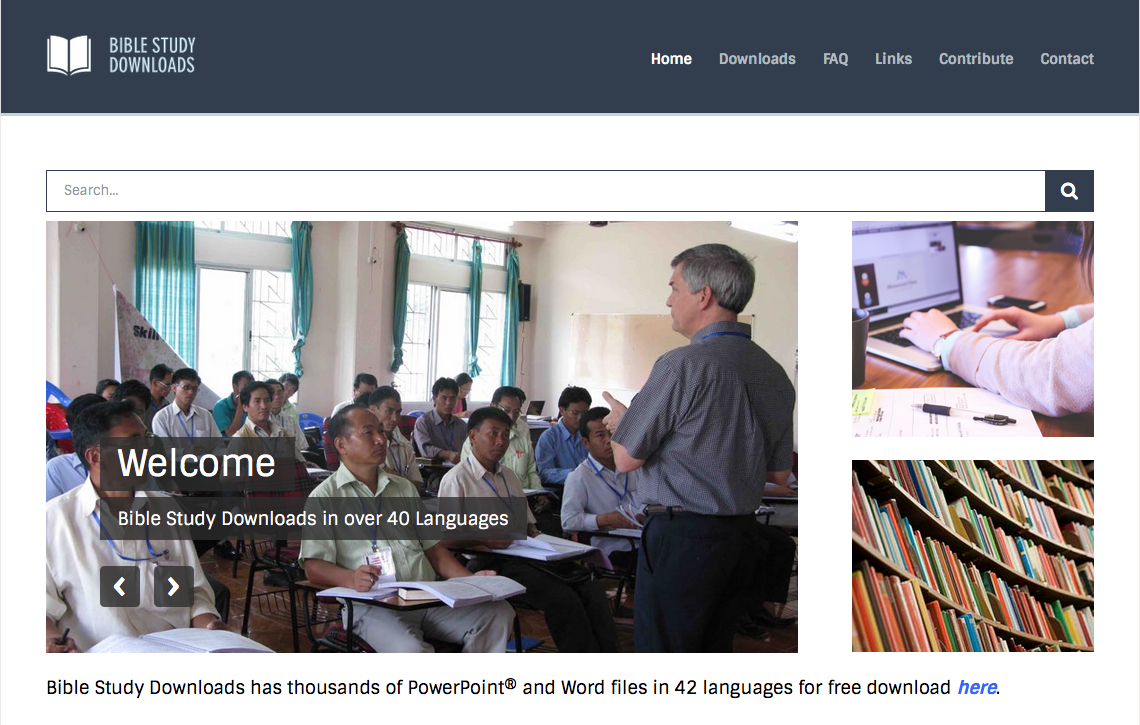 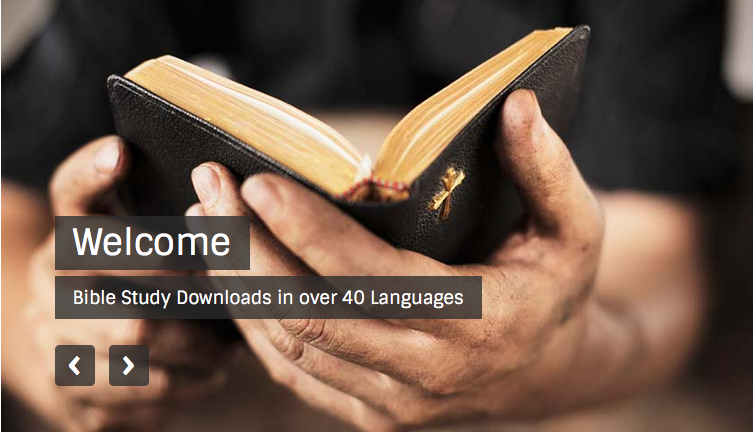 Creation link at BibleStudyDownloads.org
[Speaker Notes: OT Survey (os)]